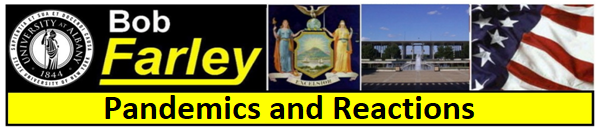 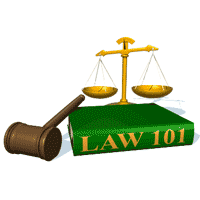 Pandemics and Reactions
An Overview and Analysis
Pandemics and Reactions
What We Will Talk About:

Part One: What is a Pandemic?
Pandemic Defined
Why are Pandemics Scary?
What Causes Pandemics: Diseases, Transmission and Virulence
Defense Against Pandemics – Immunity
Forces to Fight Pandemics

Part Two: Pandemics in History
Pioneers in Medicine
Past Pandemics

Part Three: How to Address a Pandemic
Prevention
Response
Recovery
Entities Responsible for Addressing A Pandemic

Part Four: The Coronavirus Pandemic of 2019-20
Facts About the Coronavirus
Ground Zero Wuhan China
Coronavirus 2019-20 Pandemic Statistics
Coronavirus 2019-20 Pandemic Federal Action Team
Coronavirus 2019-20 Pandemic State Action Team
Coronavirus 2019-20 Pandemic Action Timeline
Coronavirus 2019-20 Pandemic Final Thoughts
Part One - What is a Pandemic
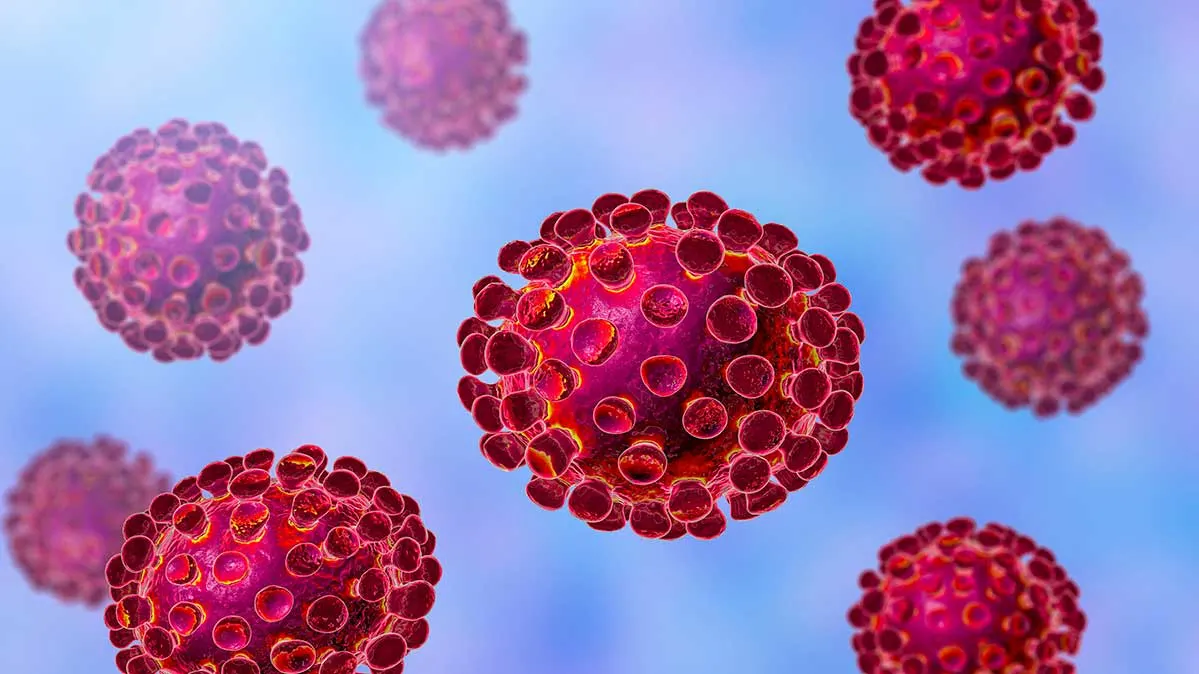 Pandemic Defined
An Epidemic is the active spread of an infectious disease across a large geographic area, among a high proportion of the population, and has been characterized as “out of control”.

A Pandemic on the other hand, is the active spread of an epidemic, nationally or globally.

A disease is not a pandemic or epidemic merely because it kills or afflicts, a great number of people, or occurs in wide variety of places.   It must be infectious and communicable as well.

Accordingly, cancer or diabetes are not a pandemic diseases, whereas AIDS, Influenza and Corona Viruses are.
Why are Pandemics Scary?
Pandemics are scary for multiple reasons.

Invisible – First, pandemics are caused by microscopic pathogens that human beings cannot see.  An unseen threat is particularly scary.

Dangerous – Second, pandemics cause physical sickness, permanent disability and/or death.  A threat that can make us sick, harm us forever, or kill us is again, particularly scary.

Dynamic – Third, pandemics are caused by complex, mutating, biological organisms that are hard to understand.  A threat that frequently changes and is difficult to comprehend is very scary.

Helpless - Fourth, pandemics, until they are studied, and sometimes even afterward, are very difficult to treat, cure or prevent.  When no effective treatment, cure or prevention exists, people feel helpless.  A threat against which people are helpless, is again, particularly scary.
What Causes Pandemics?
A Pandemic, is caused by:

A Disease which is:
Communicable and
Virulent
What Causes Pandemics - Diseases
What Is A Disease?

A human Disease, is a particular abnormal condition, that negatively affects the structure or function of all or part of a human being’s body, and which is not caused by any immediate external injury.

Diseases are medical conditions that are associated with specific symptoms.  

Diseases involved with pandemics are caused by a specific Pathogen.  A Pathogen is anything that can cause a disease, and types of Pathogens include:

● Viruses;		 ● Bacteria;	   	 ● Prions;
● Fungi;		 ● Algae; and	 ● Parasites.
What Causes Pandemics - Diseases
Pathogens - Viruses


Viruses are submicroscopic infectious agents.

They are organisms typically 100 times smaller than bacteria.
 
Viruses are not plants, animals, or bacteria, and are not living 
    organisms in the strict sense of the word, because without a
    host cell, they cannot carry out their life-sustaining functions
    or reproduce.

They contain RNA or DNA, but they do require a host cell to replicate. 

Found everywhere on earth, they are the most numerous type of biological entity.

They are classified into seven groups:

dsDNA viruses (e.g. Adenoviruses, Herpesviruses, Poxviruses);
ssDNA viruses (e.g. Parvoviruses);
dsRNA viruses (e.g. Reoviruses);
(+)ssRNA viruses (e.g. Coronaviruses, Picornaviruses, Togaviruses);
(−)ssRNA viruses (e.g. Orthomyxoviruses, Rhabdoviruses);
ssRNA-RT viruses (e.g. Retroviruses); and
dsDNA-RT viruses (e.g. Hepadnaviruses)
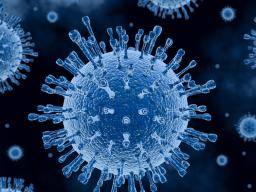 What Causes Pandemics - Diseases
Pathogens - Bacteria


Bacteria are microscopic infectious agents.

They are organisms typically 100 times larger than viruses, but are still so small they can not begin to be seen by the naked eye (typically a few micrometers – one millionth of a meter - in size). 

Bacteria are Prokaryotes, which are cellular organisms that have no membrane bound organelles.  (An organelle is a specialized subunit, within a cell, that has a specific function, and within bacteria, are spatially distinct functional units without a surrounding lipid bilayer).  

The vast majority of bacteria are harmless or even beneficial to humans, however, certain pathogenic bacteria, can result in infectious diseases, by causing cellular damage to their host.. 

A type of biological cell, bacteria were among the first life forms to appear on Earth, and like viruses, are found everywhere on the planet.

Pathogenic bacteria are a major cause of human death and disease, and can cause infections such as tetanus, typhoid fever, diphtheria, syphilis, cholera, foodborne illness, leprosy and tuberculosis.

Bacterial infections may be treated with antibiotics, which are classified as bacteriocidal if they kill bacteria, or bacteriostatic if they just prevent bacterial growth.

Disinfectants, such as bleach, are also used to kill bacteria, or other pathogens, on surfaces, to prevent contamination and further reduce the risk of infection.
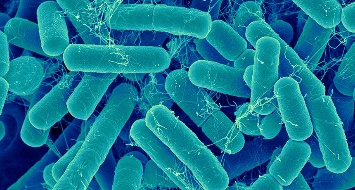 What Causes Pandemics – Diseases
Pathogens - Prions


Prions are misfolded proteins that can transfer their 
     misfolded state to normally folded proteins of the same type. 

They do not contain any DNA or RNA and cannot replicate other 
     than to convert normal proteins to the misfolded state.
 
All known prion diseases affect the structure of the brain, or other neural tissue, are progressive and degenerative, have no known effective treatment, and are always fatal.

The most well known prion based disease is Creutzfeldt–Jakob disease (better known as mad cow disease). 
 
Transmission of prions is believed to be caused by ingestion.
  
They are size of a single protein, and are 1/10th the size of a virus.

The word “prion”, coined in 1982 is derived from “protein” and “infection”, and is short for "proteinaceous infectious particle", in reference to its ability to self-propagate and transmit its conformation to other proteins.

Sadly, very little is known about prions or the diseases the cause, but research is ongoing.
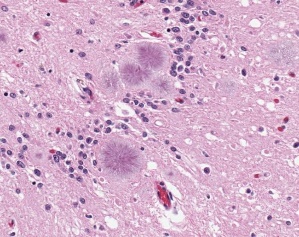 What Causes Pandemics - Diseases
Pathogens - Fungi


Fungi are eukaryotic, microscopic, spore based, organisms that 
     can function as pathogens.  (Eukaryotes are organisms 
     whose cells have a nucleus enclosed within membranes)

Approximately 300 known fungi are pathogenic to humans.
  
Fungi spores are approximately the same size as a virus.

Fungi include yeasts and molds, as well as the more familiar mushrooms.

Abundant worldwide, most fungi are inconspicuous because of the small size of their structures, and their cryptic lifestyles in soil or on dead matter.

Certain fungi can cause serious diseases in humans, several of which may be fatal if untreated. These include aspergillosis, candidiasis, coccidioidomycosis, cryptococcosis, histoplasmosis, mycetomas, and paracoccidioidomycosis.

Persons with immuno-deficiencies are particularly susceptible to disease by fungi such as Aspergillus, Candida, Cryptoccocus, Histoplasma, and Pneumocystis. 

Other fungi can attack eyes, nails, hair, and especially skin (the so-called dermatophytic and keratinophilic fungi) and can cause local infections such as ringworm or athlete's foot.  Fungi can also cause allergies and other reactions.
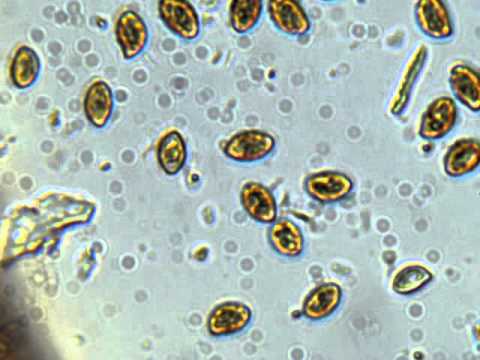 What Causes Pandemics - Diseases
Pathogens - Algae

Algae are single-celled microscopic plants.

Algae too are Eukaryotes, meaning organisms whose cells
     have a nucleus enclosed within membranes.

They are generally non-pathogenic, but pathogenic varieties do exist.  

They are 7 times the size of viruses.

Examples of algae acting as a pathogens are well known, causing such diseases as protothecosis and prototheca, which are parasitic conditions, causing infection, inflammation and cellular damage.

Algae can also become pathogenic as a part of harmful algal bloom (HAB), which is an algal bloom that causes negative impacts to other organisms via production of natural toxins, cellular damage, or by other means. 

HABs are also often associated with large-scale marine mortality events, frequently causing shellfish poisonings, which can effect humans by ingestion.
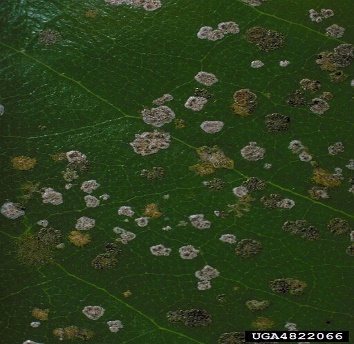 What Causes Pandemics - Diseases
Pathogens - Parasites


Human parasites are organisms, that lives inside a human being,
     and which depends upon that human host for its survival.

Without the human host the parasite cannot grow, live or multiply.

Parasites vary widely, with 70 percent not being visible to the human eye (such as the malarial parasite), but other parasites (such as some rapidly growing worms) can reach over 30 meters in length.

Human parasites include: 
microscopic protozoa (more than 12 types);
worms (more than 8 types); and flukes 
(more than 5 types). 

Human parasites can infect humans and can cause parasitic diseases.
 
They are divided into: 
endoparasites (which cause infection inside the body); and
ectoparasites (which cause infection superficially within the skin).
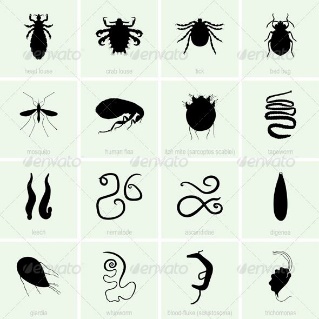 What Causes Pandemics - Transmission
Communicable Diseases – Means of Transmission


A pandemic requires that the disease which causes it 
     must be communicable.  

This means that the subject disease must be able to be 
      transmitted to people.  

The means of this transmission is the way the disease is transmitted
      to a human being, as well as the manner in which another human
      can catch it.

There are multiple means of transmission for pathogens, and they include:

     ● Airborne  ● Droplet  ● Foodborne  ● Infectious  ● Lifestyle  ● Non-communicable
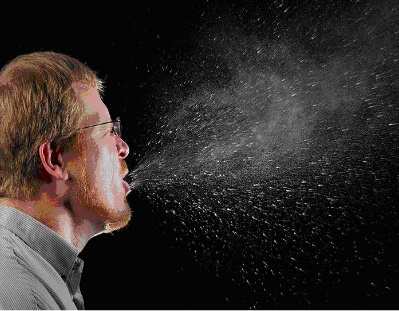 What Causes Pandemics - Transmission
Communicable Diseases – Means of Transmission



●   Airborne: 
   An airborne disease 
   is any disease 
   that is caused 
   by pathogens 
   and is transmitted 
   through the air.
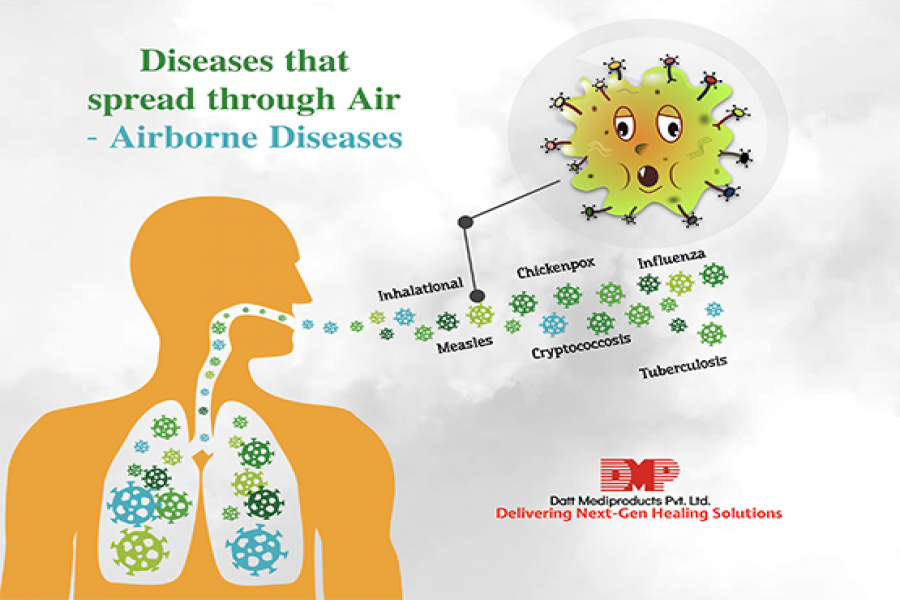 What Causes Pandemics - Transmission
Communicable Diseases – Means of Transmission


●     Droplet: 
	 Droplet transmission occurs 
     when pathogens travel 
     on relatively large respiratory 
     droplets that people sneeze, 
     cough, drip, or exhale. 

     These droplets travel short distances before
     settling, usually less than 3 feet, and are loaded 
     with infectious particles.
They can be spread directly if people are close,
     but more often, these droplets land on surfaces,
    where they often remain infectious for hours or days.
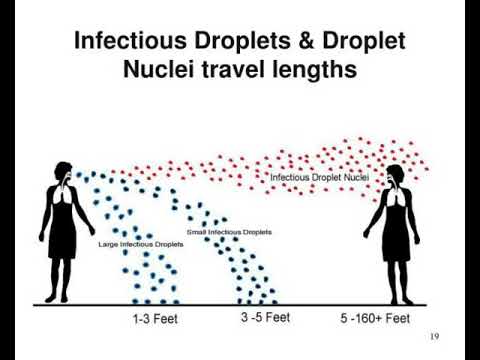 What Causes Pandemics - Transmission
Communicable Diseases – Means of Transmission


●     Foodborne: 
     A foodborne illness 
     or food poisoning 
     is any disease 
     resulting from 
     the consumption 
     of food contaminated 
     with pathogenic bacteria, toxins, viruses,
     prions or parasites.

     In such cases the means of transmission
     is ingestion
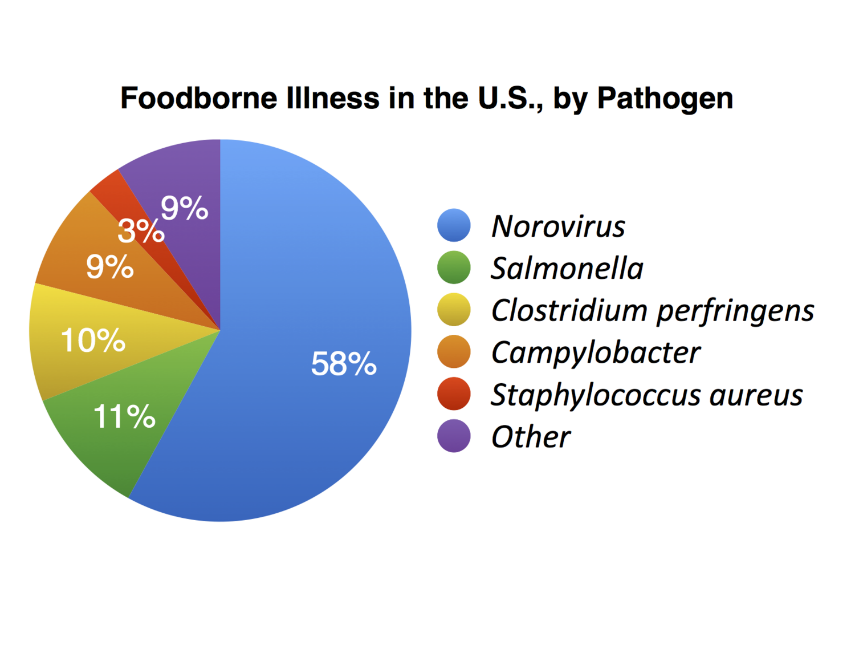 What Causes Pandemics - Transmission
Communicable Diseases – Means of Transmission

● Infectious: 
An infectious disease, 
also known as 
a transmissible disease 
or a communicable disease, 
results from the infection, 
presence and growth 
of pathogenic, biological agents 
in an individual host organism, and that can be transmitted from one person to another.  

Such transmission occurs when the pathogen invades the human’s body, by means of physical contact with a person’s skin, mouth, nose, eyes, blood or other bodily canals or fluid exchange.
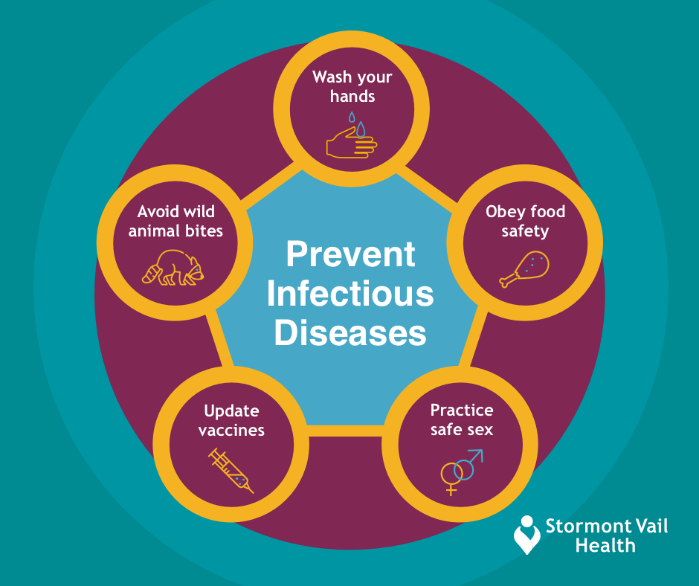 What Causes Pandemics - Transmission
Non Communicable Diseases: 

Certain diseases are behavioral, and are not communicable.  These diseases cannot cause a pandemic.

●  Lifestyle: 
   A disease that is 
   non-transmissible, 
   with risk factors that 
   include behavioral choices,
   such as a sedentary lifestyle,
   substance abuse, smoking
   or a diet high in unhealthful 
   foods.
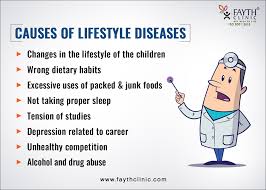 What Causes Pandemics - Transmission
Non Communicable Diseases: 

Certain diseases cannot be transmitted, and are not communicable.  These diseases cannot cause a pandemic.

● Non-communicable: 
  These diseases are a 
  medical condition or 
  disease that is 
  non-transmissible.  

  These diseases cannot be transmitted directly
  from one person to another. 

  Heart disease and cancer are examples of
  non-communicable diseases.
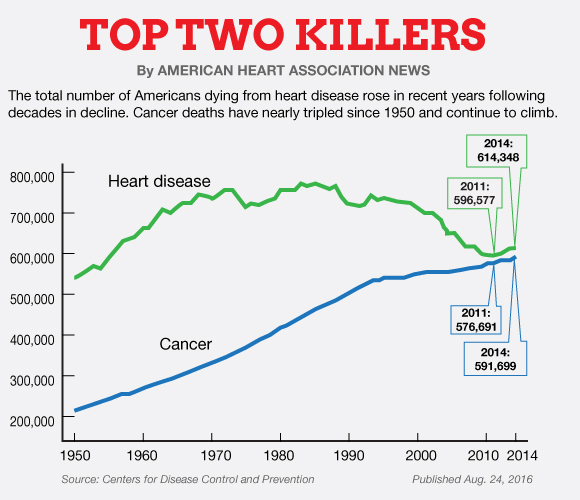 What Causes Pandemics - Transmission
Communicable Diseases: Ease of Transmission


A pandemic also requires that the disease which causes it, must be EASY to  transmit and contract.  

If a disease is not easily transmitted by an infected person, or not easily contracted by an uninfected person, it is unlikely to be widely spread.

Ease of transmission: How easily the disease is spread, from one person to another, depends on several factors.
What Causes Pandemics - Transmission
Communicable Diseases – Ease of Transmission


How easily the disease is spread, from one person to another, depends on:

● Means of Transmission: 
  Does the means of transmission 
  of the pathogen 
  afford easy transmissibility 
  (such as airborne or droplet transmission) 
  and can such a spread 
  occur simply by casual contact, 
  or through exposure to environments?
What Causes Pandemics - Transmission
Communicable Diseases – Ease of Transmission


How easily the disease is spread, from one person to another, depends on:

● Resiliency of the Pathogen: 
  How resilient the pathogen is 
  (i.e., can it survive on many kinds 
   of surfaces in the open air 
   for long periods of time, 
   or does it need moisture 
   or some special environment 
   to survive and spread)?
What Causes Pandemics - Transmission
Communicable Diseases – Ease of Transmission


How easily the disease is spread, from one person to another, depends on:

● Infectiousness of the Pathogen:
  How infectious is the pathogen 
  (in how likely is any exposure 
  to the pathogen in an uninfected 
  person to cause an infection), 
  and how much of the pathogen 
  does it take to cause the infection 
  of another person?
What Causes Pandemics - Transmission
Communicable Diseases – Ease of Transmission


How easily the disease is spread, from one person to another, depends on:

● Control/Prevention of Transmission: 
  How abundant is the transmission 
  (how often can it occur) and 
  how difficult is it to prevent 
  the means of transmission?
What Causes Pandemics - Transmission
Communicable Diseases – Ease of Transmission


How easily the disease is spread, from one person to another, depends on:

● Virulence of the Disease: 
  Can the disease be present 
  in people without making them 
  so sick that they do not 
  have the opportunity 
  to transmit it to others?
What Causes Pandemics - Transmission
Communicable Diseases – Ease of Transmission


How easily the disease is spread, from one person to another, depends on:

● Incubation period: 
  How long does it take 
  for an infected person 
  to develop symptoms, and 
  how long does the infected person 
  remain contagious?
What Causes Pandemics - Transmission
Communicable Diseases – Ease of Transmission


How easily the disease is spread, from one person to another, depends on:

● Discoverability: 
  How easy is the disease 
  to diagnosis, treat, and prevent?
What Causes Pandemics - Virulence
Virulence

A pandemic requires that the disease which causes it must also be virulent.  

● Virulence: 
  Relates to the level or degree 
  of harm that the subject disease 
  can cause to a human being 
  who contracts it.
What Causes Pandemics - Virulence
Virulence

A pandemic requires that the disease which causes it must also be virulent.  

● Virulence and Pandemics:
  Virulence is the prime factor of whether
  a disease will rise to the level of a pandemic.  

  For if the disease which is spreading globally,
  does not cause significant levels of death, or
  serious disability, to human beings, 
  (such as the common cold or seasonal flu), 
  it is much more likely that the disease, 
  will merely be categorized as an annoyance,
  rather than a serious, global health emergency.
What Causes Pandemics - Virulence
Virulence

A pandemic requires that the disease which causes it must also be virulent.  

●  Virulence and Infectiousness:
   Virulence is also a factor related to both the lethality of the
   disease (the likelihood that the disease will cause death or
   serious, permanent injury to the person), as well as the
   infectiousness of the disease (the ease of the disease’s
   transmission and the likelihood that any single person can
   catch such disease from exposure to any other person).

   Because highly virulent diseases tend to kill or seriously
   disable persons infected, they also often have a reduced
   chance of transmissibility (since infected people die or
   become disabled before they can transmit the disease).

   This issue, however, is impacted by the length of time that
   exists, before a person infected with the disease, becomes
   symptomatic (as such a person can transmit the disease to
   others before they succumb to the effects of its virulence).
Defense Against Pandemics - Immunity
The Immune System

The best defense against a pandemic is human beings themselves. 

For when a disease attacks a human being, what ultimately allows that person to survive, is their immune system.

All treatments, vaccines and remedies that we develop to fight disease, have one thing in common, they buy time for our own immune system to kill the pathogen that invades us.
Defense Against Pandemics - Immunity
The Immune System – What is it?

What is the Immune System?
Our immune system is an intricate collection of specialized cells, tissues, and molecules, that work together to protect us from infectious diseases.

When our immune system is working well, we stay healthy, and when it’s not, we may become susceptible to deadly infections.

In this section we will discuss the components of the immune system, and how they work together to protect us. 

Additionally, we will discuss what we can do to boost our immune systems to fight disease.
Defense Against Pandemics - Immunity
The Immune System - Components

●  Components of the Immune System
There are four structural components of the immune system. 

These include:
 
The Thymus; 
Bone Marrow; 
The Spleen; and 
The Lymphatic System.

These components work together to keep us healthy and fend off pathogens that can cause disease.

To function properly, our immune system must detect these pathogens, and distinguish them from the organism's own healthy tissue.

As pathogens can rapidly evolve, adapt and mutate to avoid detection and neutralization by the immune system, it in turn, has developed multiple defense mechanisms, to recognize and neutralize diseases that have invaded a person’s body.
Defense Against Pandemics - Immunity
The Immune System – The Innate System

There are two divisions of the immune system we use to fight disease.  They are the Innate System and the Adaptive System
 
The Innate System: 
Human Beings have certain built-in, or innate, immune features that helps protect us from disease.
 
First, there are physical barriers to invasion from pathogens, including the skin, mucous membranes, tears, saliva, and stomach acid, which do not target specific germs, but are rather, all purpose defenses, to prevent infection from causing us harm.

Second, there are also internal innate immune responses, including:
White blood cells called neutrophils, produced in the bone marrow, and positioned along the circulatory system, and in the blood,  to act as a reservoir of infection fighting cells.
Inflammation,  which is a response to the entry of a pathogen that causes increased blood flow to the invaded area, bringing killer white blood cells to attack the disease.
Fever, raises the body temperature of the invaded person, to deploy the weapon of heat against the pathogen, which impairs them from replicating.
Defense Against Pandemics - Immunity
The Immune System – Adaptive System

There are two divisions of the immune system we use to fight disease.  They are the Innate System and the Adaptive System
 
The Adaptive System: 
Human Beings also have an adaptive immune system, composed of highly specialized cells that can adapt to, and learn from, prior encounters with a specific pathogen.
 
It remembers that you had a specific pathogen in the past, and will protect you from it again, thereby providing you “immunity.

The Adaptive Immune System works through the cell-mediated system and the antibody-mediated humoral system:
The Cell Mediated System uses cells to attack infection.  These include Lymphocytes, which are B and T cells, which mount very specific antigen response and bind only one particular molecular structure, to impair or kill it, or to activate other cells to do so. 
The Antibody Mediated System works through plasma cells, performing several functions, including neutralizing bacterial toxins, binding to viruses to prevent entry into cells, and opsonization, in which a coating of antibodies increases the effectiveness of neutrophils trying to engulf the pathogen. There are four main types of antibodies: immunoglobulins M, A, E, and G.
Defense Against Pandemics - Immunity
The Immune System – How to Boost It

How to Boost the Immune System?
It is difficult to boost the immune system precisely because it is a system made up of many different types of cells, and science is not exactly sure what kinds of cells, and/or how many of each, would make up a perfect system.

Presently, medical science looks for ways to best improve a person’s overall immune response, and make them healthy, thereby advising things like a healthy diet and exercise.

But when fighting a specific disease, there are some additional things that can be done to boost the immune system, including:

Vaccination: Boosts a person’s adaptive immune system, by introducing a weakened version of a pathogen into a person’s body, so that the immune system can easily kill it and recognize it again in the future.

Antibiotics and Antivirals: Medications that help the immune system attack and kill a pathogen, thereby providing it with an opportunity to defeat the disease, and allow the person to return to good overall health.

Symptom Treatments: Medications or procedures that help a person deal with the negative symptoms of a pathogenic infection, and thereby prevent an overwhelming of the immune system, so as to give it sufficient time to kill, neutralize or address the disease.
Forces to Fight Pandemics
Modern Medicine

The principle force to help our own immune systems fight a pandemic is modern medicine. 

Born from the scientific method of the 18th century, modern medicine helps us by developing cures, treatments and strategies to fight diseases.

It does this by research, experimentation, modeling and communication.
Forces to Fight Pandemics
Pharmaceutical Companies

One of the primary entities modern medicine uses to fight diseases is pharmaceutical companies.

These private sector companies  use the power of profit to develop new treatments, medications (drugs) and vaccines to fight disease. 

By pouring Billions of dollars annually into scientific research, clinical trials and testing, these companies produce countless treatments, medications and vaccines each year.

Located all across the globe, but principally in the United States, these companies lead the way against the fight against pandemics.
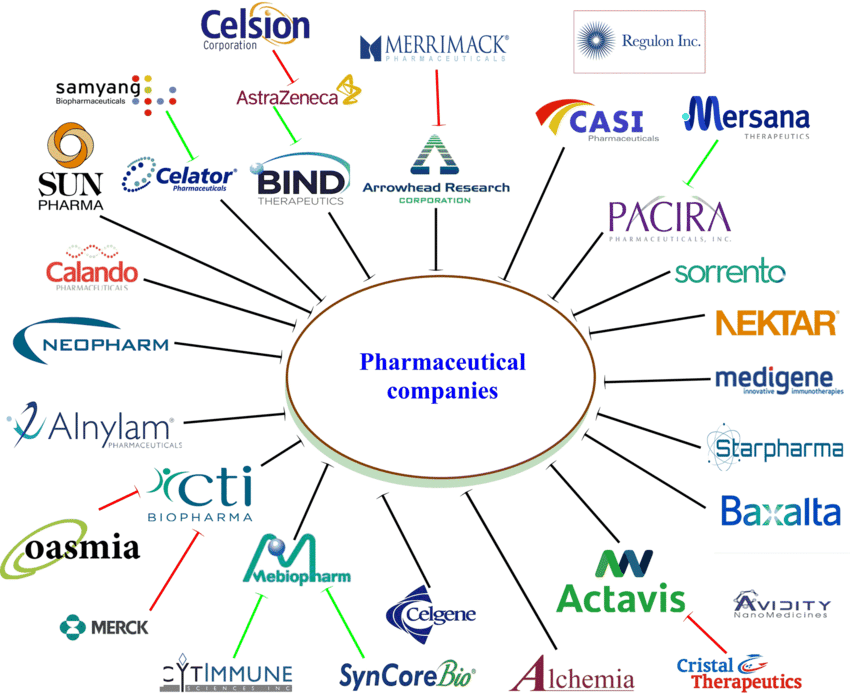 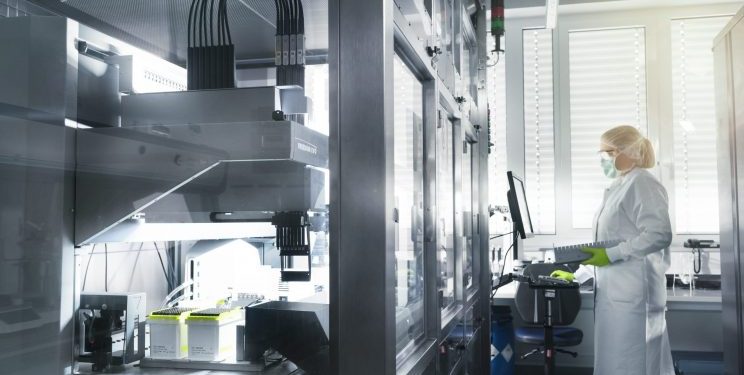 Forces to Fight Pandemics
Federal Research and Development Labs

Another critical entity that modern medicine uses to fight diseases is Federal Research and Development Laboratories.

Operated and funded by the federal government, these entities include: 

USAMRID – The US Army Medical Research Institute of Infectious Disease;
	Fort Detrick, Maryland

CDC – Center for Disease Control and Prevention;
    Atlanta, Georgia

NIH - National Institutes of Health;
    Bethesda, Maryland

NIAID - National Institute of Allergy and Infectious Diseases;
    Bethesda, Maryland and Hamilton, Montana

FDA - Food and Drug Administration; and
    Silver Spring, Maryland

HRSA - Health Resources and Service Administration.
    Bethesda, Maryland
Forces to Fight Pandemics
Federal Research and Development Labs

Another critical entity that modern medicine uses to fight diseases is Federal Research and Development Laboratories.

Operated and funded by the federal government, these entities include: 

USAMRID – The US Army Medical Research Institute of Infectious Disease;
	Fort Detrick, Maryland
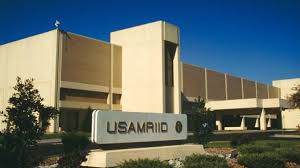 Forces to Fight Pandemics
Federal Research and Development Labs

Another critical entity that modern medicine uses to fight diseases is Federal Research and Development Laboratories.

Operated and funded by the federal government, these entities include: 

CDC – Center for Disease Control and Prevention;
    Atlanta, Georgia
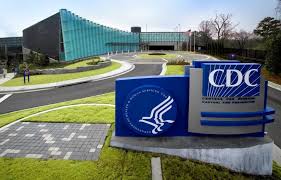 Forces to Fight Pandemics
Federal Research and Development Labs

Another critical entity that modern medicine uses to fight diseases is Federal Research and Development Laboratories.

Operated and funded by the federal government, these entities include: 

NIH - National Institutes of Health;
    Bethesda, Maryland
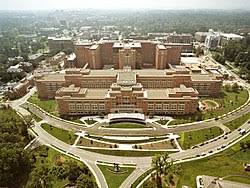 Forces to Fight Pandemics
Federal Research and Development Labs

Another critical entity that modern medicine uses to fight diseases is Federal Research and Development Laboratories.

Operated and funded by the federal government, these entities include: 

NIAID - National Institute of Allergy and Infectious Diseases;
    Bethesda, Maryland and Hamilton, Montana
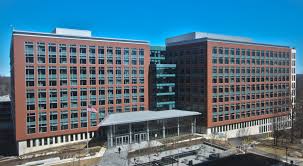 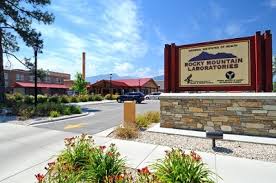 Forces to Fight Pandemics
Federal Research and Development Labs

Another critical entity that modern medicine uses to fight diseases is Federal Research and Development Laboratories.

Operated and funded by the federal government, these entities include: 

FDA - Food and Drug Administration; and
    Silver Spring, Maryland
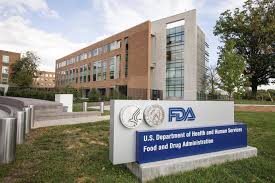 Forces to Fight Pandemics
Federal Research and Development Labs

Another critical entity that modern medicine uses to fight diseases is Federal Research and Development Laboratories.

Operated and funded by the federal government, these entities include: 

HRSA - Health Resources and Service Administration.
    Bethesda, Maryland
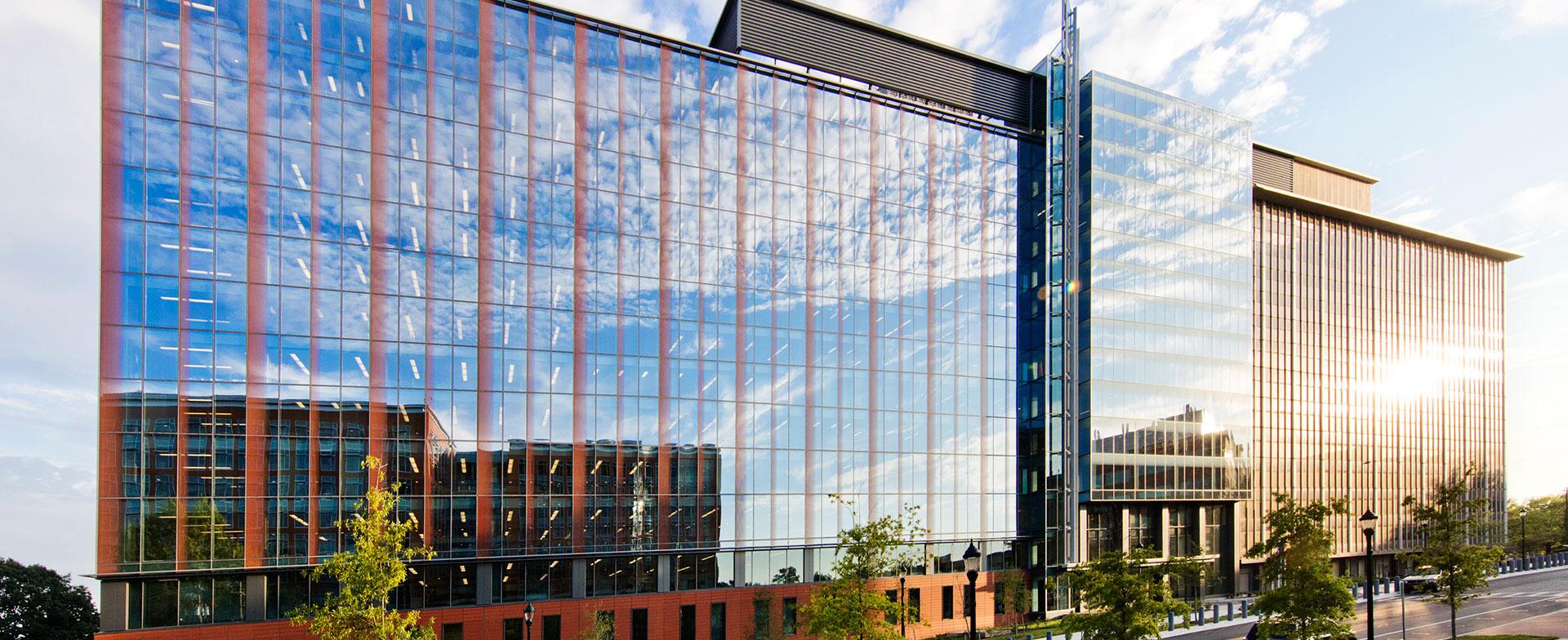